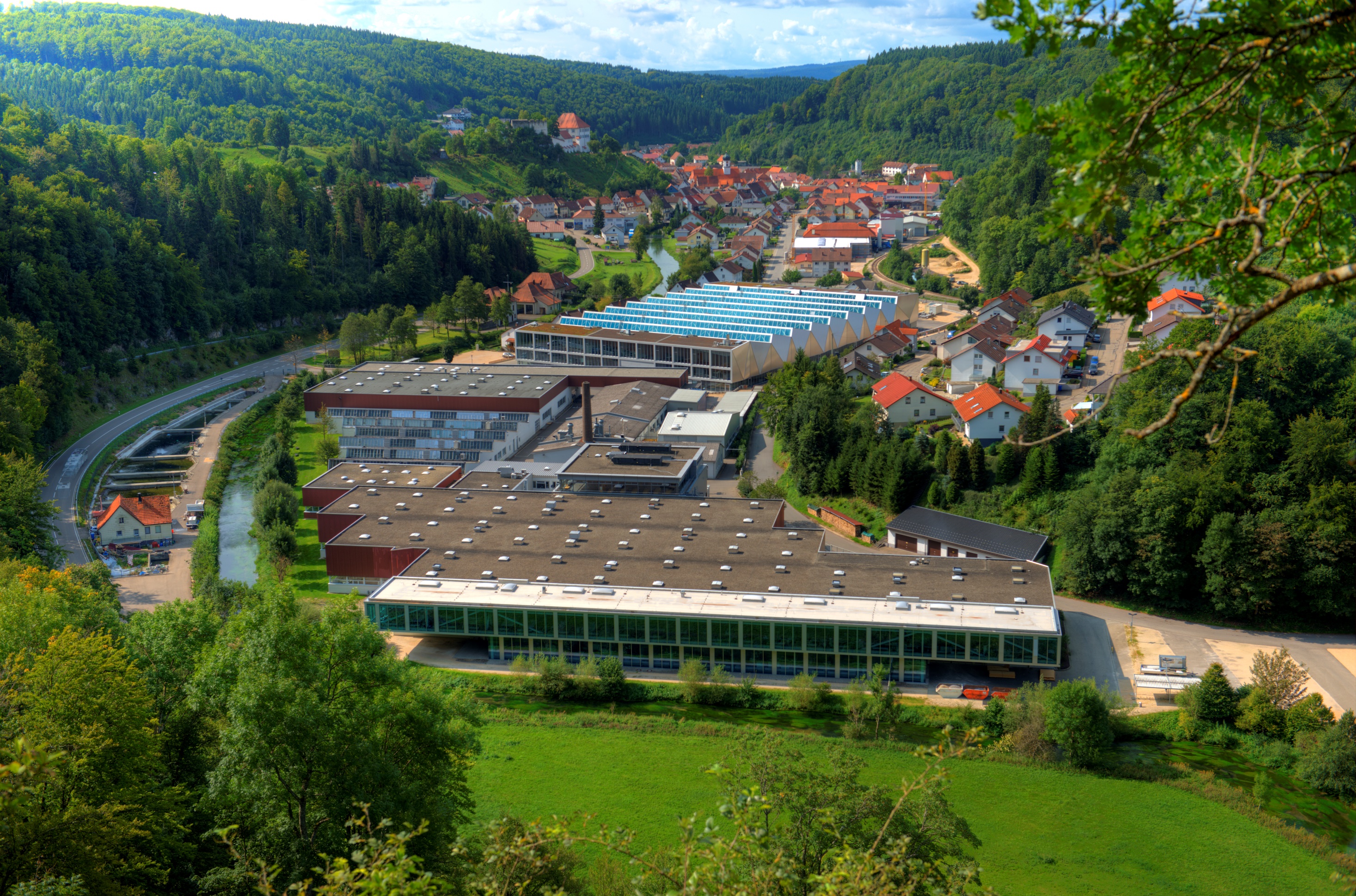 Lean Lernreise | 27.04.2023
Masterplanung 
TRUMPF Hettingen
Steffen Braun | Head of Operations
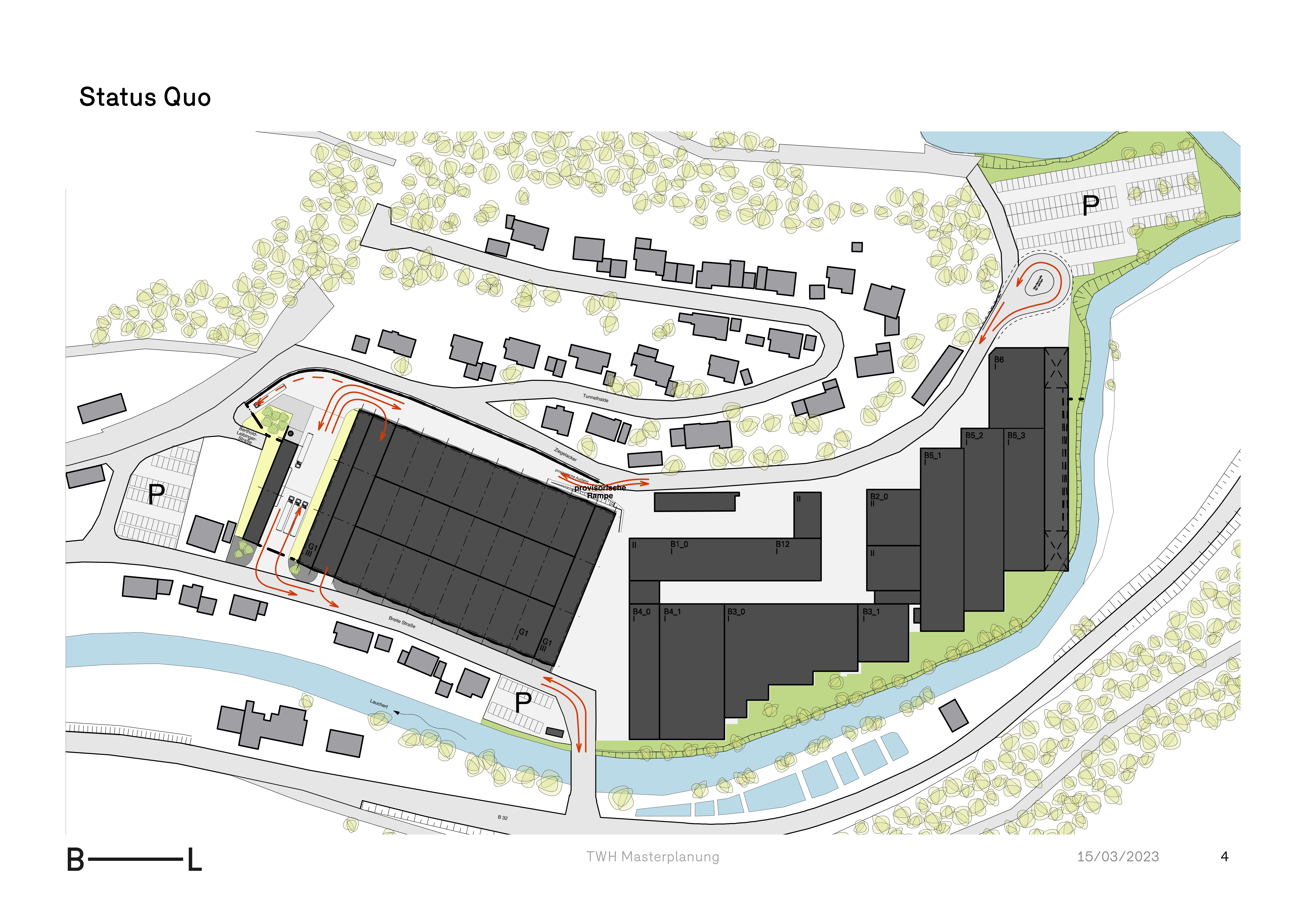 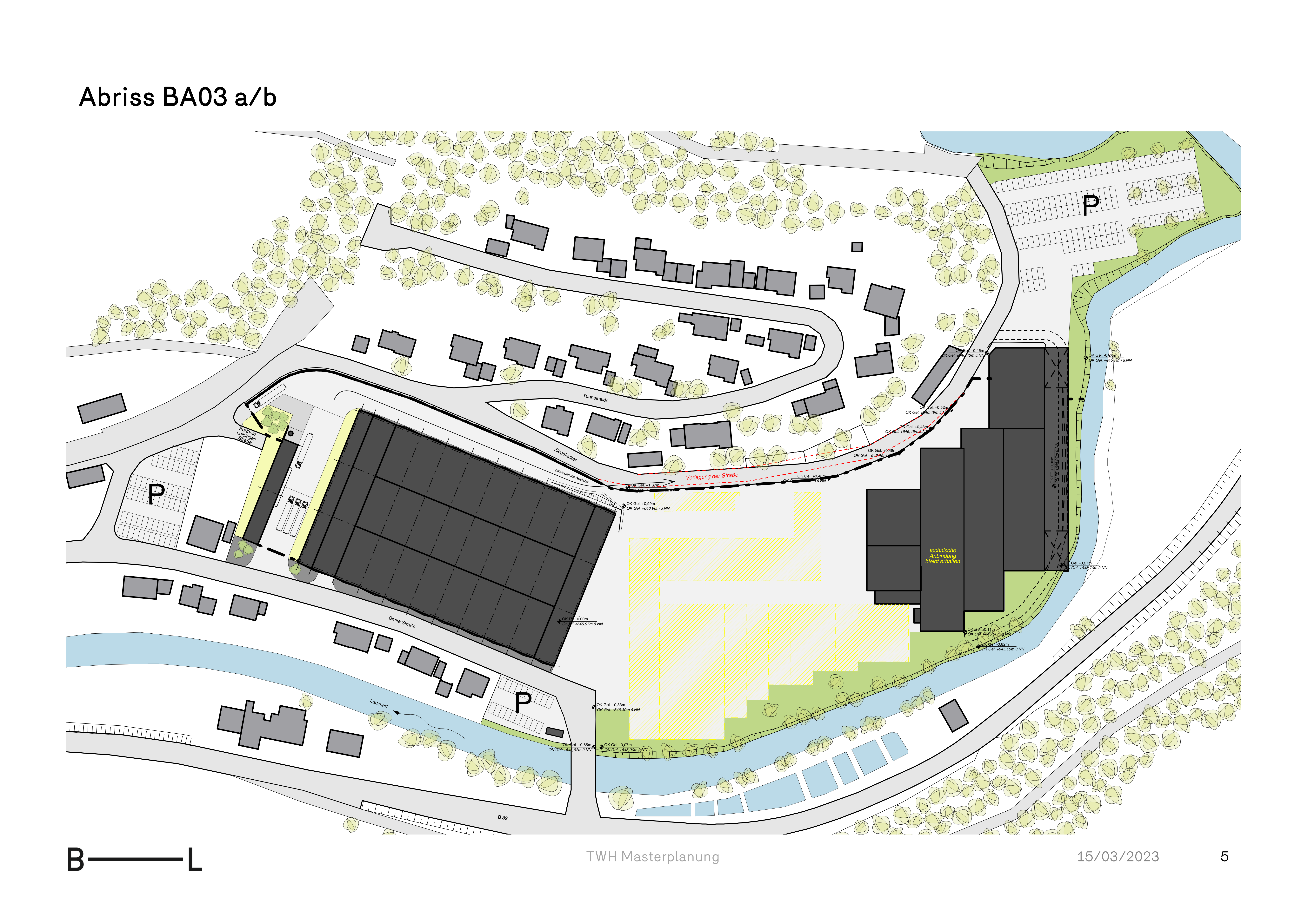 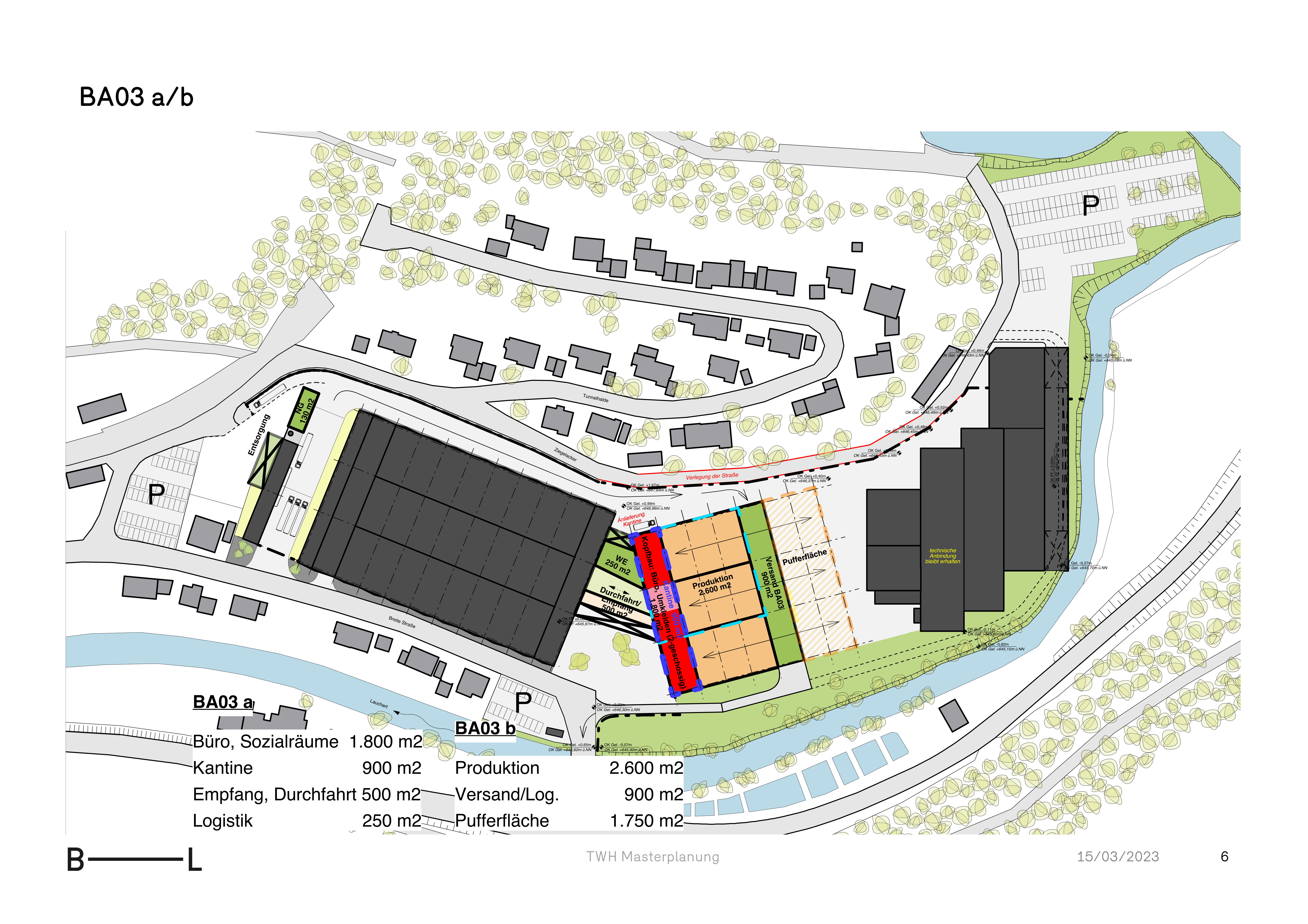 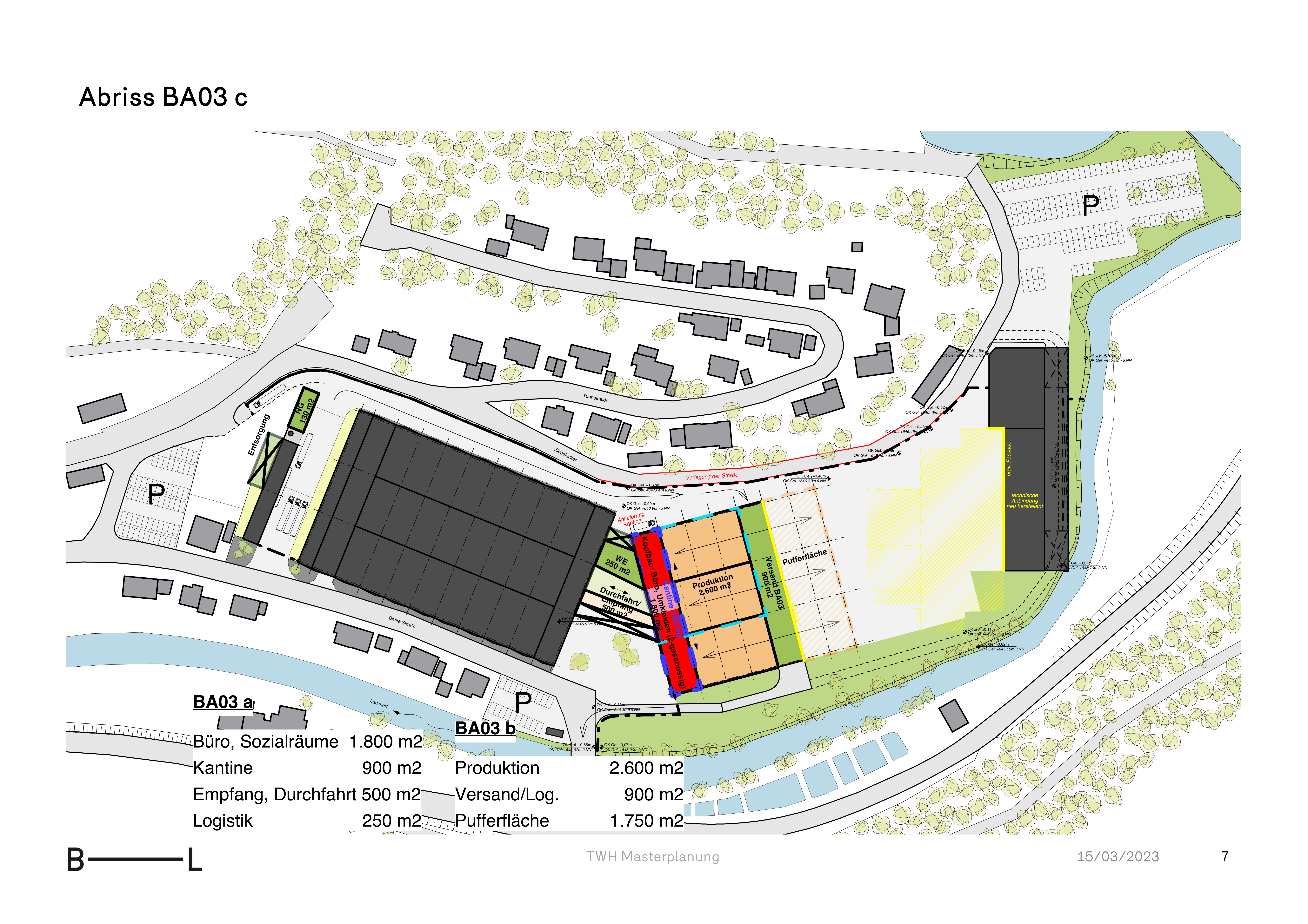 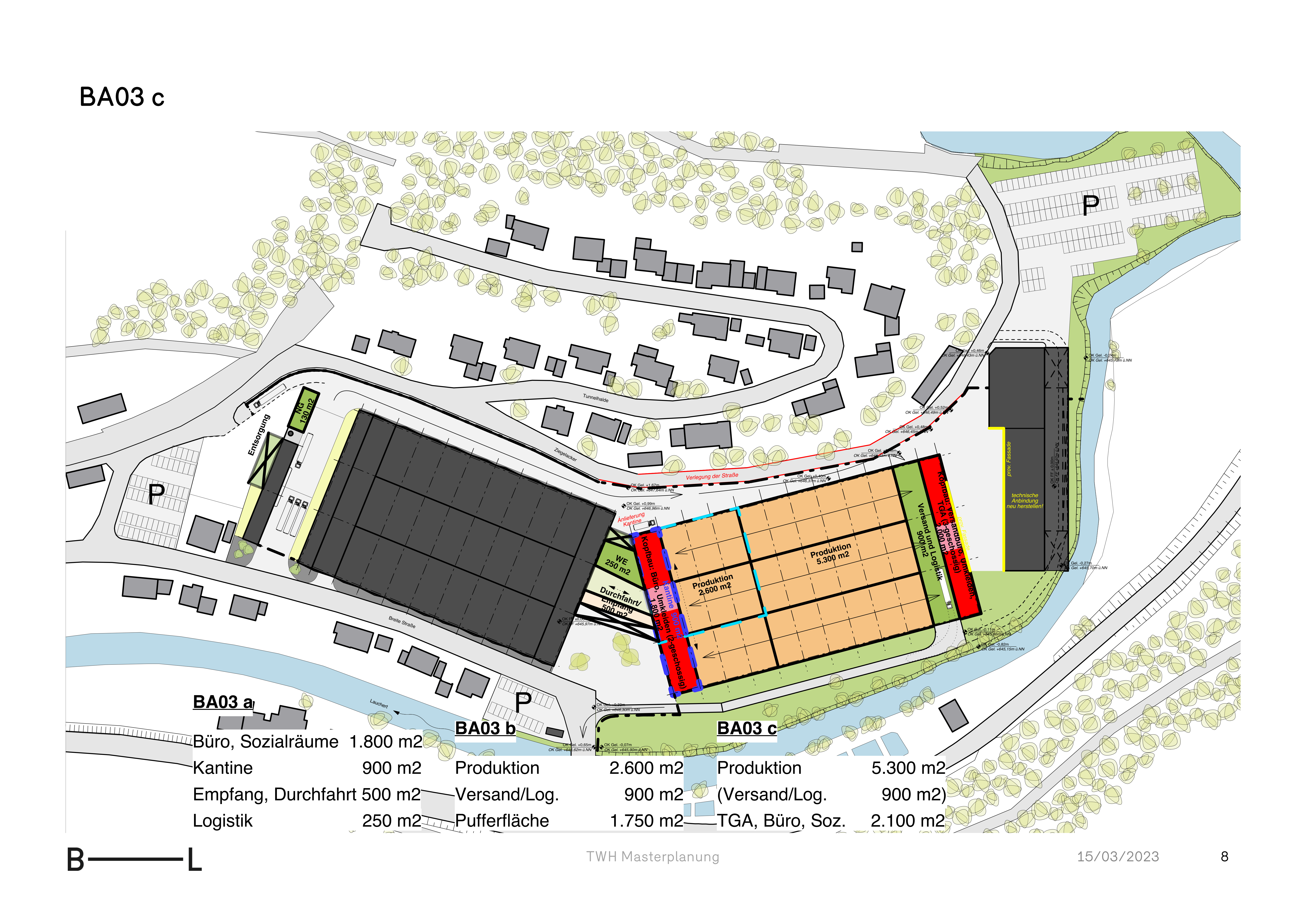 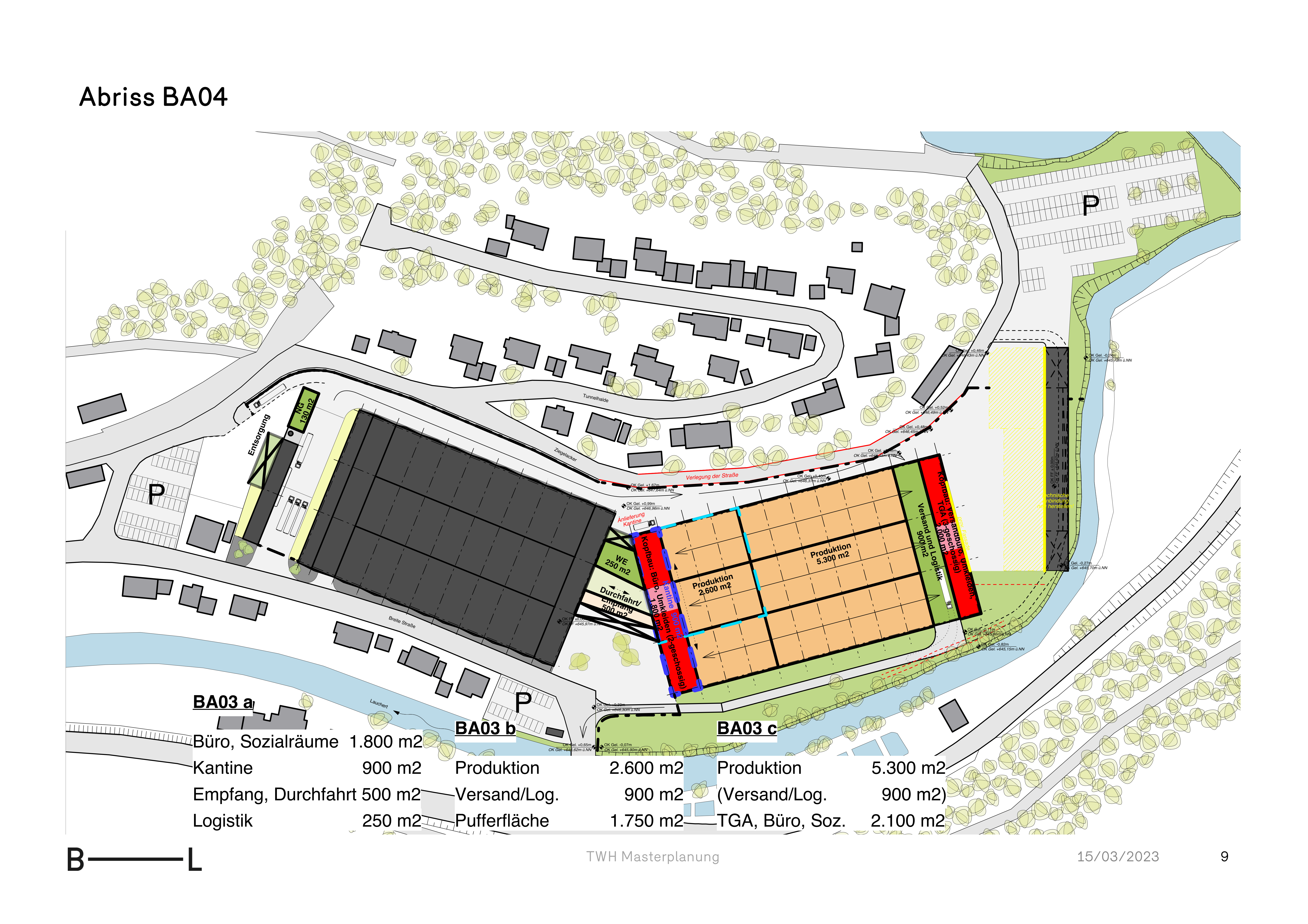 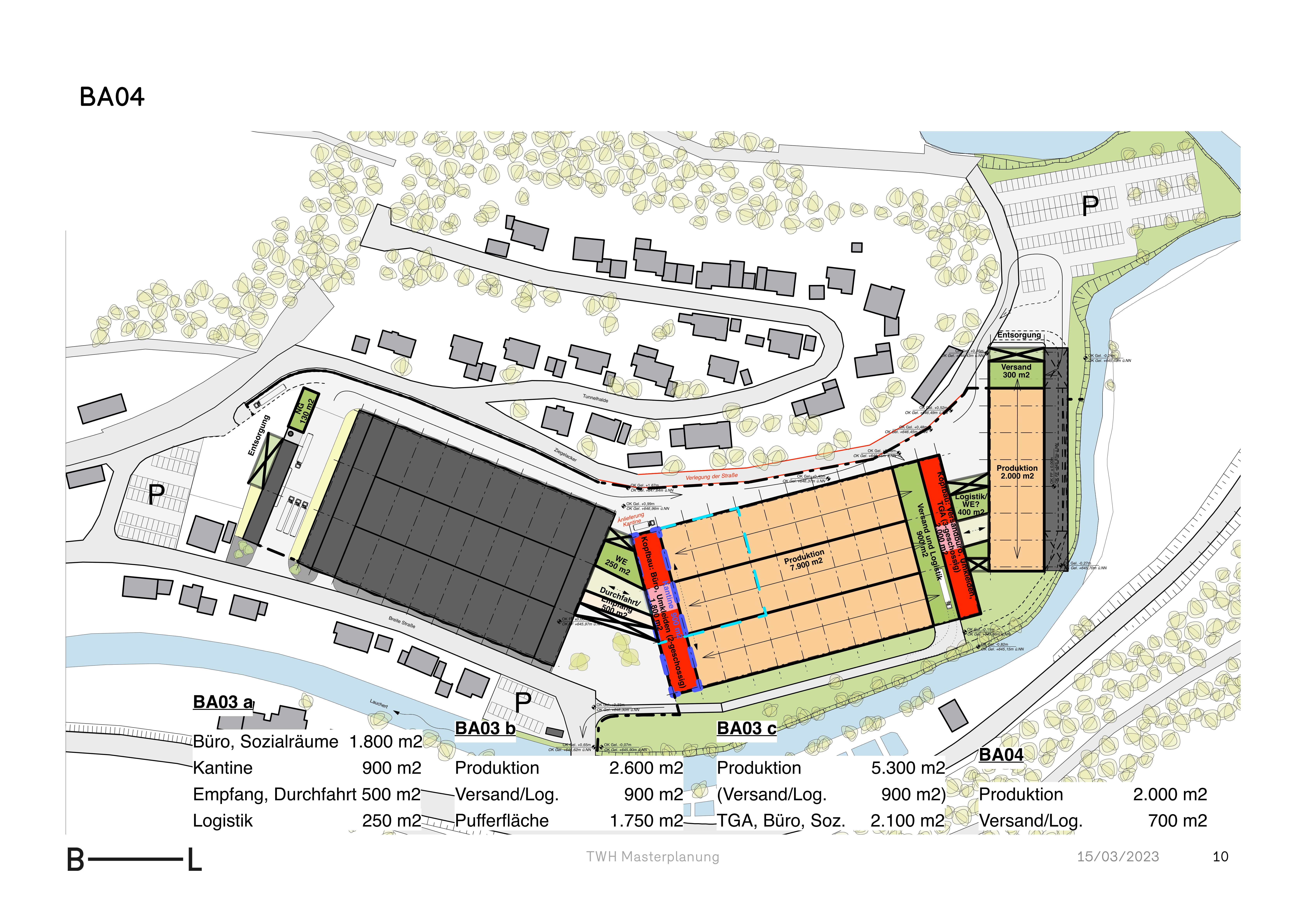